Raccordo tra i.p. e iefp
disciplina la revisione dei percorsi dell’istruzione professionale, in raccordo con quelli dell’istruzione e formazione professionale
D.Lgs. 13 aprile 2017, n. 61
art. 3, comma 3, D.Lgs. 61/17
Allegato 4 – correlazione di ciascuno degli indirizzi dei percorsi quinquennali dell’I.P. con le qualifiche e i diplomi professionali conseguiti nell’ambito dei percorsi di IeFP, anche al fine di facilitare il sistema dei passaggi tra i sistemi formativi
D.I. 24 maggio 2018, n. 92
art. 7, comma 1, D.Lgs. 61/17
Criteri generali per favorire il raccordo tra il sistema dell’I.P. e il sistema di IeFP e per la realizzazione dei percorsi IeFP, in via sussidiaria, da parte di istituzioni scolastiche di I.P.
D.I. 17 maggio 2018
PROGETTO FIBRA
NUOVA ISTRUZIONE PROFESSIONALE
Modalità realizzative dei percorsi IeFP, in via sussidiaria, da parte di istituzioni scolastiche di I.P.
Accordi Regione-USR
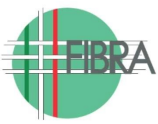 art. 8, comma 2, D.Lgs. 61/17
Recepimento Accordo in sede di Conferenza Stato-Regioni del 10 maggio 2018
INDUSTRIA E ARTIGIANATO
PER IL MADE
IN ITALY
D.M. 22 maggio 2018, n. 427
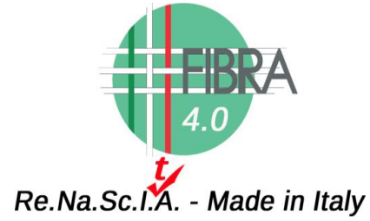 Accordo Stato-Regioni
Definizione delle fasi dei passaggi tra i percorsi di I.P. e i percorsi di IeFP
Sistemi di istruzione professio-nalizzante
Studentessa e studente in possesso del titolo conclusivo del primo ciclo di istruzione
ai fini dell’assolvimento del diritto-dovere all’istruzione e formazione sino al conseguimento, entro il diciottesimo anno di età, di almeno una qualifica professionale triennale
Art. 2, comma 1, D.Lgs. 61/2017
Legge 10 marzo 2000, n. 62
D.Lgs. 17 ottobre 2005, n. 226
Percorsi di istruzione professionale per il conseguimento di diplomi quinquennali, realizzati da scuole statali o scuole paritarie
Percorsi di istruzione e formazione professionale per il conseguimento di qualifiche triennali e di diplomi professionali quadriennali, realizzati dalle istituzioni formative accreditate dalle Regioni e dalle Province autonome di Trento e Bolzano
compresenza di due sistemi di istruzione professionalizzante (I.P. e IeFP)
DISTINTI – DIVERSI - RACCORDATI
non dovranno sovrapporsi, confondersi, né essere assorbiti l’uno nell’altro
Raccordi tra i sistemi formativi
STATO
REGIONI
PROVINCE AUTONOME
promuovono
sostengono
RACCORDO TRA
I.P.  -  IeFP
al fine di
Art. 7, comma 1, D.Lgs. 61/2017
Art. 3, D.I. 17 maggio 2018
innovare le metodologie e la didattica, anche attraverso programmi di formazione congiunta dei docenti delle istituzioni scolastiche di I.P. e dei formatori delle istituzioni formative di IeFP
consolidare e ampliare i rapporti con il mondo del lavoro, anche ai fini dell’aggiornamento periodico degli indirizzi quinquennali di studio di I.P., delle qualifiche e dei diplomi professionali di IeFP, con particolare attenzione alle innovazioni tecnologiche che caratterizzano la quarta rivoluzione industriale in atto
rafforzare gli interventi di supporto alla transizione dalla scuola al lavoro, anche con la diffusione del sistema duale realizzato in alternanza scuola-lavoro e in apprendistato
segue
Raccordi tra i sistemi formativi
migliorare e ampliare le opportunità di riconoscimento dei crediti comunque acquisiti dalla studentessa e dallo studente, ai fini dei passaggi tra i sistemi formativi
facilitare la spendibilità, nel mercato del lavoro, dei diplomi di istruzione professionale, delle qualifiche e dei diplomi di IeFP, anche attraverso specifici accordi in sede di Conferenza Stato-regioni, a partire da quello di istruzione professionale per i servizi per la sanità e l’assistenza sociale
favorire il raccordo tra il sistema di istruzione degli adulti e il sistema di IeFP con l’obiettivo di promuovere l’apprendimento permanente per i cittadini anche attraverso percorsi di IeFP ad essi appositamente rivolti (secondo criteri e modalità di organizzazione definiti nell’ambito di accordi regionali)
Art. 7, comma 1, D.Lgs. 61/2017
Art. 3, D.I. 17 maggio 2018
rendere effettiva per la studentessa e lo studente la possibilità dei passaggi tra i percorsi dei sistemi di I.P. e di IeFP e la possibilità per la studentessa e lo studente iscritti ai percorsi di I.P. di accedere all’esame di qualifica o diploma professionale previo riconoscimento dei crediti formativi
rendere effettiva la possibilità di scelta per la studentessa e lo studente tra percorsi di IeFP del sistema regionale, e percorsi in sussidiarietà
sostenere la collaborazione tra istituzioni scolastiche di I.P. e le istituzioni formative di IeFP per il completo sviluppo, sino a livello terziario, delle filiere formative professionalizzanti correlate agli indirizzi di studio dei «nuovi professionali» e alle qualifiche e diplomi di IeFP
Raccordi tra i sistemi formativi
ISTITUZIONI SCOLASTICHE DI I.P.
anche in collaborazione
Istituzioni formative di IeFP
possono prevedere interventi per integrare i percorsi di istruzione professionale con attività idonee a far conseguire (nell’ambito del P.F.I.) conoscenze, abilità e competenze riconoscibili in termini di crediti formativi
Art. 7, comma 1, D.Lgs. 61/2017
Art. 3, D.I. 17 maggio 2018
al fine di favorire per le studentesse e gli studenti dei percorsi di I.P. il conseguimento di una qualifica o un diploma professionale di IeFP coerente con l’indirizzo di I.P.
nel rispetto degli standard formativi definiti da ciascuna regione
fino a 264 ore di personalizzazione nel biennio
nei limiti delle risorse umane, strumentali e finanziarie disponibili a legislazione vigente
Nota 1 – Allegato 4 D.I. 24 maggio 2018, n. 92
Correlazione percorsi I.P. – IeFP
Nota 2 – Standard formativo regionale
spazi di flessibilità nel triennio
utilizzando anche le risorse PON-FSE, POR, nonché ulteriori risorse regionali
Raccordi tra i sistemi formativi
Le attività integrative progettate e realizzate dalle scuole nell’ambito del PFI consentono di maturare
CONOSCENZE
ABILITA’
COMPETENZE
valide ai fini del riconoscimento di crediti per sostenere l’esame di qualifica
Opportunità per gli studenti dell’istruzione professionale
la valutazione dei crediti è effettuata dall’istituzione formativa presso la quale è rilasciata la qualifica.
Lo studente può sostenere l’esame di qualifica presso
istituzioni scolastiche accreditate che offrono percorsi di IeFP in sussidiarietà
istituzioni di IeFP
Percorsi IeFP in via sussidia-ria
ISTITUZIONI SCOLASTICHE CHE OFFRONO PERCORSI DI I.P.
per realizzare l’integrazione, l’ampliamento e la differenziazione dei percorsi e degli interventi in rapporto alle esigenze e specificità territoriali
possono attivare percorsi di
istruzione e formazione professionale
in via sussidiaria
Art. 4, comma 4, D.Lgs. 61/2017
Diploma professionale
(quadriennale)
Qualifica
(triennale)
accreditamento regionale (art. 7, comma 2, D.Lgs. 61/17)
realizzati nel rispetto degli standard formativi definiti da ciascuna regione
realizzati secondo criteri e modalità definiti ai sensi dell’art. 7, commi 1 e 2, D.Lgs. 61/17)
Percorsi IeFP in via sussidia-ria
SUSSIDIARIETA’
D.P.R. 87/10
D.Lgs. 61/17
D.M. 92/18
Nuova sussidiarietà
Viene superata la struttura della sussidiarietà dei precedenti accordi e si abbandona lo schema duale di sussidiarietà «integrativa» e «complementare»
Sussidiarietà integrativa
percorsi di studio di I.P. e IeFP integrati con l’utilizzo di quote di flessibilità
Sussidiarietà complementare
percorsi di studio di I.P. e IeFP distinti ma erogati dalla stessa istituzione di I.P.
Viene introdotta una sussidiarietà nuova che integra non i percorsi di studio, ma i due sistemi
Percorsi IeFP in via sussidia-ria
ISTITUZIONI SCOLASTICHE CHE OFFRONO PERCORSI DI I.P.
offrono percorsi di IeFP in via sussidiaria
nel rispetto dei sistemi di accreditamento delle istituzioni formative per l’erogazione dei percorsi di IeFP previsti da ciascuna regione
previo accreditamento regionale
Art. 5 e art. 6, D.I. 17 maggio 2018
se richiesta la certificazione del sistema di gestione della qualità, per le istituzioni scolastiche statali di I.P. tale requisito si intende assolto con il RAV
sulla base degli standard formativi previsti da ciascuna regione
con la costituzioni di classi di studentesse e studenti che scelgono, all’atto dell’iscrizione, di seguire i percorsi di IeFP (scelte reversibili)
rispetto dei LEP (capo III del D.Lgs. 226/2005)
nei limiti delle risorse finanziarie e strumentali disponibili a legislazione vigente
Nota 3 – Repertorio nazionale dei titoli di istruzione e formazione e delle qualificazioni professionali
riferimento al repertorio nazionale dei titoli di istruzione e formazione e delle qualificazioni professionali
nei limiti delle dotazioni organiche di personale docente e del personale ATA previste per legge
Accordi regionali
REGIONE
USR
stipulano accordi a livello territoriale
al fine di
nel rispetto dell’autonomia delle istituzioni scolastiche di I.P. e dell’esercizio delle competenze esclusive delle regioni e province autonome in materia
favorire il raccordo tra il sistema dell’I.P. e il sistema di IeFP
Art. 4, D.I. 17 maggio 2018
definire le modalità realizzative dei percorsi di IeFP offerti in via sussidiaria dalle istituzioni scolastiche di I.P.
sulla base di criteri generali
salvaguardare l’identità dei percorsi di I.P. e di IeFP
soddisfare la richiesta degli studenti dell’I.P. di poter accedere agli esami di qualifica e/o diploma IeFP
definire le modalità organizzative dei raccordi tra il sistema di istruzione  degli adulti e il sistema di IeFP
assicurare agli studenti la possibilità dei passaggi tra i percorsi dei sistemi di I.P. e IeFP
definire i criteri per il riconoscimento dei crediti al fine di poter sostenere l’esame di qualifica e di diploma professionale e le modalità di accesso all’esame
ampliare e differenziare i percorsi attraverso l’offerta sussidiaria delle istituzioni scolastiche di I.P.
REGIONI E PROVINCE AUTONOME DI TRENTO E BOLZANO
Program-mazione dell’offer-ta sussidiaria di IeFP
assicurano nell’ambito delle rispettive modalità di programmazione dell’offerta sussidiaria di IeFP
un’offerta sussidiaria di percorsi e interventi finalizzati all’integrazione, ampliamento e differenziazione dei percorsi in rapporto alle esigenze e specificità territoriali
Art. 7, comma 1, D.I. 17 maggio 2018
il rispetto dei livelli essenziali dei percorsi di cui al D.Lgs. 226/2005, degli standard minimi formativi delle qualifiche e dei diplomi professionali
la definizione della natura e dell’articolazione dell’offerta, le modalità didattiche, fra cui l’alternanza scuola-lavoro e l’apprendistato, la specifica disciplina degli esami di qualifica e diploma dei percorsi di IeFP
l’accreditamento come requisito da parte delle istituzioni scolastiche per l’erogazione dell’offerta sussidiaria
Program-mazione dell’offer-ta sussidiaria di IeFP
REGIONI E PROVINCE AUTONOME DI TRENTO E BOLZANO
nell’ambito della propria programmazione dell’offerta formativa
nel rispetto dell’autonomia delle istituzioni scolastiche accreditate
Art. 7, comma 2, D.I. 17 maggio 2018
stabiliscono i percorsi di IeFP che gli istituti possono erogare in regime sussidiario
nel rispetto della diversa identità dei percorsi del sistema dell’istruzione professionale e del sistema dell’IeFP
nella possibilità della piena soddisfazione delle richieste delle studentesse e degli studenti
DOTAZIONI ORGANICHE
La realizzazione dei raccordi tra i sistemi di I.P. e IeFP e l’offerta sussidiaria dei percorsi di IeFP da parte delle istituzioni scolastiche accreditate
avviene
nel rispetto del limite dell’organico docente assegnato a livello regionale
Art. 8, D.I. 17 maggio 2018
ad invarianza di spesa rispetto ai percorsi ordinari degli istituti professionali
le classi iniziali di IeFP erogate dalle istituzioni scolastiche si costituiscono con riferimento ai criteri del D.P.R. 81/2009
l’organico dell’istituzione scolastica è determinato sulla base del numero delle classi istituite e del relativo quadro orario del percorso di studio attivato, compreso quello riferito ai percorsi di IeFP
l’organico assegnato alle classi delle istituzioni scolastiche di I.P. ove si realizzano i percorsi di IeFP, è riferito al monte orario di cui alla disciplina regionale e, in ogni caso, non può essere maggiore di quello attribuito ad ogni classe di istruzione professionale
segue
DOTAZIONI ORGANICHE
La realizzazione dei raccordi tra i sistemi di I.P. e IeFP e l’offerta sussidiaria dei percorsi di IeFP da parte delle istituzioni scolastiche accreditate
avviene
nel caso di percorsi dell’istruzione professionale ove si attuano interventi di integrazione con le istituzioni formative di IeFP (art.3, comma 2, D.I. 17 maggio 2018) l’organico è determinato sulla base delle indicazioni nazionali contenute nel regolamento 92/2018
Art. 8, D.I. 17 maggio 2018
l’organico assegnato alle istituzioni scolastiche di I.P. per le classi di IeFP non è separato (l’attribuzione del personale scolastico alle classi è effettuata dal dirigente scolastico)
le classi di IeFP hanno una composizione qualitativa dell’organico del personale docente coerente con gli standard formativi dei percorsi di IeFP definito dalla programmazione d’istituto
l’articolazione delle cattedre in relazione alle classi di concorso del personale docente (comprese quelle degli ITP)  per ciascuno degli indirizzi di IeFP offerti in via sussidiaria, è determinata dalle istituzioni scolastiche e dagli USR
nel caso di un maggiore fabbisogno di personale (rispetto al contingente assegnato a livello statale) i relativi oneri sono a carico delle regioni
Misure regionali di accompa-gnamento
Per la realizzazione dei raccordi tra i sistemi di I.P. e IeFP e l’offerta sussidiaria dei percorsi di IeFP da parte delle istituzioni scolastiche accreditate
sono previste misure regionali di accompagnamento
Art. 9, D.I. 17 maggio 2018
concorrono ad assicurare la qualificazione del sistema di IeFP regionale
azioni di contrasto alla dispersione
iniziative di potenziamento dell’alternanza scuola-lavoro
sostegno all’attivazione dei percorsi finalizzati all’acquisizione di un titolo di studio del sistema IeFP
azioni volte all’utilizzo di esperti e professionalità provenienti dal mondo del lavoro
iniziative volte all’utilizzo di laboratori territoriali di eccellenza presso scuole, università o imprese
azioni volte alla facilitazione dei passaggi ed al riconoscimento reciproco dei crediti formativi tra i sistemi (I.P. e IeFP)
interventi formativi congiunti rivolti al personale delle istituzioni scolastiche di I.P. e delle istituzioni formative di IeFP accreditate
Passaggi tra i sistemi formativi
ISTRUZIONE PROFESSIONALE
IeFP
percorsi compresi nel repertorio nazionale dell’offerta di istruzione e formazione professionale di cui agli Accordi in Conferenza permanente Stato-Regioni del 29/04/2010, del 27/07/11 del 19/01/12
Art. 8, commi 1 e 2, D.Lgs. 61/2017
fasi disciplinate con accordo in sede di Conferenza permanente Stato-Regioni
PASSAGGI
costituiscono una delle opportunità che garantiscono alla studentessa e allo studente la realizzazione di un percorso personale di crescita e di apprendimento, in rapporto alle proprie potenzialità, attitudini ed interessi, anche attraverso la ridefinizione delle scelte, senza disperdere il proprio bagaglio di acquisizioni
Passaggi tra i sistemi formativi
ISTRUZIONE PROFESSIONALE
IeFP
PASSAGGI
criteri generali
Art. 8, commi 3, 4 e 5, D.Lgs. 61/2017
progettazione e attuazione di modalità di accompagnamento e di sostegno degli studenti
possibilità di inserimento graduale nel nuovo percorso
passaggio esclusivamente a domanda dello studente nei limiti delle disponibilità di posti nelle classi di riferimento delle istituzioni scolastiche e formative
il passaggio tiene conto dei diversi risultati di apprendimento e dello specifico profilo di uscita dell’ordine di studi e dell’indirizzo, riferiti al percorso al quale si chiede di accedere, anche nel caso in cui lo studente sia già in possesso di ammissione all’annualità successiva del percorso di provenienza
la determinazione dell’annualità di inserimento è basata sul riconoscimento dei crediti posseduti, sulla comparazione tra il percorso di provenienza e quello cui lo studente chiede di accedere, nonché sulle sue effettive potenzialità di prosecuzione del percorso
Passaggi tra i sistemi formativi
ISTITUZIONI SCOLASTICHE
ISTITUZIONI FORMATIVE ACCREDITATE
Art. 8, comma 6, D.Lgs. 61/2017
tengono conto dei crediti maturati o certificati
modalità
certificazione delle competenze acquisite nel precedente percorso formativo, con riferimento alle unità di apprendimento
elaborazione, anche sulla base di eventuali verifiche in ingresso, di un bilancio di competenze da parte delle istituzioni che accolgono la studentessa e lo studente
progettazione e realizzazione delle unità di inserimento e di accompagnamento nel nuovo percorso
Passaggi tra i sistemi formativi
ISTITUZIONI SCOLASTICHE
ISTITUZIONI FORMATIVE ACCREDITATE
percorso di I.P
quinquennale
percorso di IeFP
in via sussidiaria
percorso di IeFP
Art. 8, comma 7, D.Lgs. 61/2017
Art. 2, comma 2, Conferenza Stato-Regioni (repertorio atti n. 100/CSR)
Qualifica
 professionale
Diploma di
 istruzione professionale
Diploma
 professionale
Passaggi tra i sistemi formativi
ACCORDO IN SEDE DI CONFERENZA PERMANENTE PER I RAPPORTI TRA LO STATO, LE REGIONI E LE PROVINCE AUTONOME DI TRENTO E BOLZANO
recepito dal D.M. 22 maggio 2018, n. 427
D.M. 22 maggio 2018, n. 427
Accordo Conferenza Stato-Regioni (repertorio atti n. 100/CSR)
definizione delle fasi dei passaggi tra i percorsi di istruzione professionale e i percorsi di istruzione e formazione professionale compresi nel repertorio nazionale dell’offerta di istruzione e formazione professionale
Passaggi tra i sistemi formativi
La reversibilità dei percorsi è sempre garantita
previo riconoscimento dei crediti formativi
accesso all’esame di qualifica o diploma professionale
attraverso la personalizzazione dei percorsi
Reversibilità delle scelte
misure di ri-orientamento in caso di mancanza delle condizioni essenziali per il passaggio
passaggio tra percorsi di
 I.P. e IeFP
anche in caso di discontinuità nelle frequenza dei percorsi o in caso di rientro dopo un periodo di interruzione degli studi
Passaggi tra i sistemi formativi
ISTITUZIONE DI DESTINAZIONE
ISTITUZIONE DI PROVENIENZA
elabora il bilancio delle competenze sulla base della documentazione trasmessa e di eventuali verifiche in ingresso
acquisisce la domanda di passaggio
trasmette
Procedimento del passaggio
trasmette
Certificato di competenze, attestazione delle competenze, titolo di studio, ogni altra documentazione utile ai fini del riconoscimento di crediti
determina l’annualità di inserimento sulla base dei crediti riconosciuti, eventuali riduzioni orarie
progetta e realizza attività di inserimento, integrative, di accompagnamento (per favorire il successo formativo)
eventuale designazione dell’incaricato in commissione per i passaggi
valutazione del processo di inserimento e accompagnamento
Passaggi tra i sistemi formativi
CREDITO
valore attribuibile alle competenze, abilità e conoscenze acquisite dalla studentessa e dallo studente nel proprio percorso di apprendimento, certificate, validate e comunque riconoscibili ai fini dell’inserimento nel percorso di IP o di IeFP per il quale ha presentato la domanda di passaggio
certificazione delle competenze
Istituzione di I.P. di provenienza
Istituzione di IeFP di provenienza
Riconoscimento dei crediti ai fini del passaggio
Attestazione delle competenze
Certificato di competenze
comprensiva degli apprendimenti acquisiti dalla studentessa e dallo studente anche nell’ambito di esercitazioni pratiche, esperienze realizzate in Italia e all’estero anche con periodi di inserimento nelle realtà culturali, sportive, sociali, produttive, professionali e dei servizi, tirocini, stage e percorsi di alternanza scuola-lavoro e percorsi di apprendimento di primo livello
Passaggi tra i sistemi formativi
studentessa o studente se maggiorenne
chi la presenta
chi esercita la responsabilità genitoriale (se studentessa o studente minorenne)
all’istituzione nella quale è attivato il percorso richiesto, per il tramite dell’istituzione di appartenenza
a chi va presentata
direttamente all’istituzione nella quale è attivato il percorso richiesto, nel caso di rientro dopo un periodo di interruzione degli studi
Domanda di passaggio
entro 31 gennaio da I.P. a IeFP
nel corso del biennio
secondo regolamenti regionali da IeFP a I.P.
quando va presentata
nel corso del 3° anno
entro 30 novembre sia da I.P. a IeFP che da IeFP a I.P.
entro 30 giugno da I.P. a IeFP
al termine dell’anno
secondo regolamenti regionali da IeFP a I.P.
Passaggi tra i sistemi formativi
Istituzione presso la quale è attivato il percorso richiesto
garantisce la funzione di tutoraggio
nomina
Commissione che sovraintende all’intera procedura del passaggio, costituita da personale in servizio presso l’istituzione stessa
Commissione per i passaggi
può essere integrata con un docente o formatore dell’istituzione di provenienza
cura le operazioni fondamentali del procedimento di passaggio
documenta le operazioni con apposito verbale
può essere integrata con ulteriori risorse professionali ritenute utili
non comporta ulteriori spese
Passaggi tra i sistemi formativi
La determinazione dell’annualità di inserimento nel percorso richiesto tiene conto
della comparazione tra il percorso di provenienza e quello cui la studentessa e lo studente chiede di accedere e dei relativi risultati di apprendimento
dei crediti riconosciuti alla studentessa e allo studente
delle correlazioni tra indirizzi, qualifiche e diplomi
Commissione
Commissione inserisce la studentessa e lo studente
Annualità di inserimento, equivalenze formative, frequenza minima
individua eventuali supporti, interventi o moduli formativi aggiuntivi e personalizzati relativi ad ambiti specifici del percorso
nell’annualità corrispondente a quella del percorso di provenienza, nel caso di passaggi in corso d’anno
progettazione e attuazione di misure di supporto (per colmare eventuali carenze formative) ovvero dispensative (in relazione ai crediti riconosciuti)
nell’annualità corrispondente a quella del percorso di provenienza, con il riconoscimento di eventuali crediti, ovvero disponendo interventi per colmare eventuali carenze formative
interventi integrativi particolari in caso di passaggi di operatori del benessere e/o tecnici dei trattamenti estetici
nell’annualità successiva a quella conclusa con esito positivo nel percorso di provenienza
riconoscimento delle ore svolte nel precedente percorso ai fini del monte ore minimo del 75% (in caso di passaggi in corso d’anno)
Rete nazionale scuole professio-nali
si raccorda con la «Rete nazionale dei servizi per le politiche del lavoro» di cui all’art. 1, comma 2, D.Lgs. 150/2015
RETE NAZIONALE DELLE SCUOLE PROFESSIONALI
Istituzioni scolastiche statali o paritarie che offrono percorsi di istruzione professionale
Istituzioni formative accreditate sulla base dei LEP di cui al D.Lgs. 226/2005
diversa identità
pari dignità
Art. 7, comma 3, D.Lgs. 61/2017
allo scopo di
promuovere l’aggiornamento periodico
promuovere l’innovazione
promuovere il permanente raccordo con i mondo del lavoro
rafforzare gli interventi di supporto alla transizione dalla scuola al lavoro
diffondere e sostenere il sistema duale realizzato in alternanza scuola-lavoro e in apprendistato
accordo regione-usr lombardia
Accordo territoriale tra la Regione Lombardia e l’Ufficio Scolastico Regionale per la Lombardia per l’erogazione da parte delle istituzioni scolastiche dell’offerta di Istruzione e Formazione Professionale (IeFP) in regime di sussidiarietà (Allegato A)
finalità generali
aggiornare alla luce del nuovo quadro normativo e regolamentare il complesso delle condizioni specifiche attuative dell’offerta sussidiaria e di collaborazione in funzione dell’erogazione dell’offerta unitaria di istruzione e formazione di secondo ciclo in Regione Lombardia, garantendo al contempo continuità ai processi attivati
D.g.r. 19 dicembre 2018 – n.XI/1105
assicurare continuità e organicità dell’offerta territoriale e dei servizi educativi di istruzione eformazione di secondo ciclo, secondo quanto previsto dagli Atti di programmazione
innalzare la qualità e salvaguardare la specifica caratterizzazione dei percorsi triennali e di quarto anno di IeFP, in conformità all’ordinamento regionale
promuovere e favorire processi di autonomia e innovazione scolastica, per l’innalzamento dellaqualità complessiva del servizio regionale
garantire la caratterizzazione dell’offerta professionalizzante nel suo complesso in rapporto alle evoluzioni e specificità del mercato del lavoro
rimanda ad apposito accordo i criteri e le modalità per favorire il raccordo tra il sistema di istruzione degli adulti e il sistema di IeFP con l’obiettivo di promuovere l’apprendimento permanente per i cittadini anche attraverso percorsi di IeFP ad essi appositamente rivolti
accordo regione-usr lombardia
L’offerta di IeFP in Regione Lombardia si riferisce alle specifiche disposizioni regolamentari regionali in materia ed ha carattere unitario
in via sussidiaria
Istituzioni formative accreditate
Istituzioni scolastiche
Natura dell’offerta sussidiaria di IeFP
in coerenza e continuità con i percorsi già attivati dai precedenti  Accordi Regione-USR
Atti di programmazione territoriale
L’offerta regionale di IeFP è definita nell’ambito e nelle modalità della Programmazione territoriale di cui all’art. 7 della L.R. n. 19/2007
accordo regione-usr lombardia
Istituzioni formative accreditate
Istituzioni scolastiche
in via sussidiaria
Collaborano per la progettazione dei percorsi di accesso all’esame di Stato per il conseguimento del Diploma di istruzione Secondaria di II grado
IV anno e percorso quadriennale
Diploma professionale
(4° livello EQF)
Percorso triennale
Qualifica professionale
(3° livello EQF)
Natura dell’offerta sussidiaria di IeFP
consente nei primi due anni l’assolvimento dell’obbligo di istruzione
in via sperimentale, il corso finalizzato all’ammissione all’esame di Stato si realizza secondo Linee guida regionali e disposizioni in materia di esami di Stato, nell’ambito di specifica programmazione definita annualmente dalla Regione Lombardia
Costituisce elemento caratterizzante dei percorsi di IeFP la dimensione duale che valorizza l’ambiente di lavoro come luogo di apprendimento, attraverso le modalità dell’alternanza scuola-lavoro, del tirocinio e dell’apprendistato
accordo regione-usr lombardia
Le Istituzioni scolastiche
nella progettazione ed erogazione dei percorsi IeFP
devono soddisfare le seguenti condizioni
essere un Istituto Professionale
essere un Istituto accreditato
Modalità di erogazione dell’offerta sussidiaria da parte delle I.S.
presenza della propria offerta di IeFP nell’offerta regionale
avere formalmente previsto l’offerta di IeFP in via sussidiaria nel PTOF
conferimento dei dati e delle informazioni previste da Regione Lombardia, mediante l’utilizzo dei sistemi informatici regionali (garanzia di inserimento dati e aggiornamento)
rispetto degli standard regionali (standard di apprendimento, parametri orari, progettazione formativa personalizzata, metodologie didattiche laboratoriali e in situazione, valutazione coerente con la fisionomia IeFP, lo sviluppo e l’accertamento delle competenze)
segue
accordo regione-usr lombardia
Le Istituzioni scolastiche
nella progettazione ed erogazione dei percorsi IeFP
devono soddisfare le seguenti condizioni
composizione qualitativa dell’organico docente, diversificata rispetto a quella dei percorsi I.P. e coerente con gli standard formativi e le modalità di apprendimento specifici della IeFP
rispetto della specifica identità dell’offerta di IeFP attraverso la garanzia di risorse professionali adeguate (conoscenza ed esperienza dei processi di lavoro, orientamento, tutoraggio, riconoscimento di crediti e certificazione delle competenze)
Modalità di erogazione dell’offerta sussidiaria da parte delle I.S.
essere dotati di un servizio di placement, che garantisca il raccordo con i servizi territoriali al lavoro e apprendistato e opportunità di inserimento lavorativo
accordo regione-usr lombardia
Le Istituzioni scolastiche
garantiscono una completa e preliminare informazione nell’ambito delle azioni di orientamento e sui propri siti istituzionali, proponendo l’offerta di IeFP come opzione distinta da quella di I.P.
Modalità di erogazione dell’offerta sussidiaria da parte delle I.S.
nel caso di eccedenza di domande o di numero insufficiente per la costituzione di un gruppo classe, si provvede al riorientamento degli alunni interessati presso altri percorsi territoriali di IeFP
l’opzione per i percorsi IeFP viene espressa dall’utenza sull’apposita piattaforma e non può avvenire posteriormente ad essa
costituzione di gruppi classe specificamente dedicati di IeFP
costituzione di classi iniziali nel rispetto dei criteri e parametri numerici di cui al D.P.R. 81/2009
accordo regione-usr lombardia
Le Istituzioni scolastiche che offrono percorsi di IeFP in via sussidiaria ai fini dell’accreditamento devono garantire
una dotazione strutturale unitaria presso l’unità organizzativa dove si svolge l’attività didattica e formativa, con arredi e spazi adeguati all’erogazione di percorsi formativi
un sistema di contabilità pubblica e/o per centri di costo e ricavo
Modalità di accreditamento
il requisito obbligatorio di compliance (amministrazione trasparente)
la certificazione del sistema di gestione della qualità, a cui sono equiparate le procedure del RAV
la disponibilità di docenti/formatori e di altre figure o funzioni con adeguati livelli di professionalità (formazione, tutoraggio, orientamento, accertamento dei crediti formativi, certificazione delle competenze e supporto alla disabilità)
Si tiene conto della specificità delle istituzioni scolastiche di I.P. e delle verifiche effettuate dalle Province per la programmazione dell’offerta formativa di IeFP
accordo regione-usr lombardia
INTERVENTI INTEGRATIVI
attivati esclusivamente dalle istituzioni scolastiche di I.P. che hanno presentato un’offerta sussidiaria
per garantire il diritto alla propria scelta
per contenere fenomeni di dispersione
Interventi integrativi
hanno carattere personalizzato
non possono essere attivati per interi gruppi classe o per un numero consistente di alunni dello stesso gruppo classe
sono progettati e avviati dalla prima annualità del primo periodo didattico in relazione ai percorsi di IeFP previsti nella programmazione territoriale dell’offerta
per gli studenti riorientati da altri percorsi di studi alla fine della prima annualità, è possibile attivare gli interventi formativi dalla seconda annualità
segue
accordo regione-usr lombardia
INTERVENTI INTEGRATIVI
sono progettati sulla base di una preliminare identificazione dei contenuti di apprendimento e degli ambiti di equivalenza tra i curricoli dei diversi ordinamenti
possono essere svolti anche in collaborazione con le istituzioni formative accreditate e consistono in via prioritaria in Unità Formative che sviluppino le dimensioni tecnico professionali specifiche dei percorsi IeFP, attraverso modalità laboratoriali e in contesto reale lavorativo (alternanza scuola-lavoro o tirocinio)
Interventi integrativi
sono realizzati nell’ambito del monte ore curricolare di I.P.
Gli interventi integrativi e i nominativi degli interessati devono essere preventivamente comunicati all’ufficio competente della direzione generale Istruzione Formazione e Lavoro e all’ufficio competente dell’USR, ai fini delle previste verifiche circa l’effettiva impossibilità per i destinatari di potersi inserire in un percorso di IeFP
accordo regione-usr lombardia
La Commissione inserisce la studentessa e lo studente
PASSAGGI RECIPROCI TRA I PERCORSI DI I.P. E IeFP
Attivazione delle procedure
non hanno carattere automatico
avvengono secondo regolamenti regionali e le norme di cui all’accordo CSR 100/2018
Passaggi reciproci tra I.P. e IeFP
nell’annualità corrispondente a quella del percorso di provenienza, nel caso di passaggi in corso d’anno
per i primi tre anni dei percorsi di IeFP e di I.P.
nel corso o al termine di ciascun anno
nell’annualità corrispondente a quella del percorso di provenienza, con il riconoscimento di eventuali crediti, ovvero disponendo interventi per colmare eventuali carenze formative
al termine del quarto anno, per i passaggi dai percorsi di IeFP a quelli di I.P.
nell’annualità successiva a quella conclusa con esito positivo nel percorso di provenienza
al termine dell’anno
accordo regione-usr lombardia
RICONOSCIMENTO CREDITI FORMATIVI
Criteri
non hanno carattere automatico
avvengono secondo regolamenti regionali e le norme di cui all’accordo CSR 100/2018
Crediti formativi e accesso all’esame regionale
le modalità di accesso, le fasi e le procedure degli esami conclusivi per il conseguimento dei titoli di qualifica e di diploma professionale
equivalenza formativa
coerenza tra aspetto qualitativo (esito di apprendimento) e quantitativo (tempo dedicato per l’acquisizione)
dei percorsi IeFP erogati dalle Istituzioni scolastiche in via sussidiaria
in seguito agli interventi integrativi
sono regolamentate dalla disciplina regionale
accordo regione-usr lombardia
fanno riferimento
La declinazione territoriale dei profili in esito ai percorsi di I.P. è definita dalle Istituzioni scolastiche
Rispetto parametri descrittivi
nell’ambito delle priorità definite dalla Regione
in rapporto alla programmazione dell’offerta professionalizzante riferita alle specificità territoriali ed all’esigenza di garantire la differenziazione e l’ampliamento
Declinazione territoriale dei profili di I.P.
Allegato 3 – D.I. 30 giugno 2015
(Criteri costruttivi e descrittivi per la correlazione e progressiva standardizzazione delle qualificazioni)
Allegato 1 – Decreto 8 gennaio 2018
(Quadro Nazionale delle Qualificazioni italiano: struttura, funzioni e principi di coerenza con i criteri europei per la referenziazione delle qualificazioni al Quadro Europeo delle Qualifiche)
Atlante del lavoro
Codici di correlazione ex D.Lgs. 13/2013
(Definizione delle norme generali e dei livelli essenziali delle prestazioni per l’individuazione  e validazione degli apprendimenti non formali e informali e degli standard minimi di servizio del sistema nazionale di certificazione delle competenze)
accordo regione-usr lombardia
USR
Regione
Collaborazione al fine di
promozione e supporto ad azioni di qualificazione del sistema territoriale attraverso interventi congiunti di accompagnamento e formazione alle istituzioni che erogano l’offerta di IeFP (assetto metodologico-didattico, sistema duale e apprendistato, valutazione di sistema e degli esiti di apprendimento dei percorsi di IeFP)
coordinamento, monitoraggio, valutazione di sistema e degli esiti di apprendimento dei percorsi di IeFP
Collaborazione istituzionale
informazione circa le modalità e relativamente alle istituzioni scolastiche presso cui è possibile fruire dell’offerta sussidiaria, monitoraggio delle iscrizioni e regolazione dei flussi degli allievi verso i percorsi sussidiari di IeFP
verifica della sussistenza delle condizioni di attivazione degli interventi integrativi per il riconoscimento di crediti formativi e di ammissione agli esami di IeFP degli alunni partecipanti, in qualità di candidati aggregati o esterni
condivisione di tutte le informazioni e le banche dati necessarie alla programmazione dell’offerta territoriale
accordo regione-usr lombardia
L’USR garantisce il supporto tecnico per:
l’assegnazione degli organici alle Istituzioni scolastiche nella misura quantitativa di quello attribuito alle classi di I.P. e secondo il criterio della corrispondenza qualitativa dell’offerta agli standard formativi di IeFP
la gestione dei passaggi, degli esami finali e del corso annuale, con promozione delle relative misure di supporto e integrative
Disposizioni varie
L’accordo Regione-USR ha validità per i cicli triennali avviati negli anni scolastici e formativi 2019/2020 e 2020/2021, prorogabile per espressa volontà delle parti anche per l’anno 2021/2022 (salvo il recepimento di eventuali innovazioni del quadro normativo e/o modificazioni in seguito alle attività di collaborazione Regione-USR)
L’accordo riguarda anche le classi prime dei nuovi percorsi di I.P., attivate a partire dall’a.s. 2018/2019. Per le classi successive alla prima valgono i precedenti Accordi
Nota 1Allegato 4 D.I. 24 maggio 2018, n. 92
Correlazione percorsi I.P. - IeFP
segue
Nota 1Allegato 4 D.I. 24 maggio 2018, n. 92
Correlazione percorsi I.P. - IeFP
segue
Nota 1Allegato 4 D.I. 24 maggio 2018, n. 92
Correlazione percorsi I.P. - IeFP
segue
Nota 1Allegato 4 D.I. 24 maggio 2018, n. 92
Correlazione percorsi I.P. - IeFP
segue
Nota 1Allegato 4 D.I. 24 maggio 2018, n. 92
Correlazione percorsi I.P. - IeFP
Le qualifiche e i diplomi professionali evidenziati in grigio trovano riferibilità in più indirizzi dell’istruzione professionale.
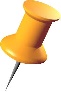 Nota 2standard formativo regionale
Standard formativo regionale
Regolamentazione regionale in materia di IeFP che, nel rispetto dei livelli essenziali delle prestazioni di cui al capo III del decreto legislativo n. 226 del 2005, definisce in particolare:a) la durata, l’articolazione e gli obiettivi dei percorsi di IeFP;b) le modalità per l’effettuazione delle prove finali di accertamento degli allievi e di certificazione finale e intermedia delle competenze acquisite anche in contesti non formali e informali, nonché di riconoscimento dei crediti, spendibili nel sistema di istruzione, formazione e lavoro;c) la modulazione temporale tra attività formativa e alternanza scuola lavoro nonché dell’apprendistato ai sensi dell’art. 43 del decreto legislativo n. 81 del 2015.
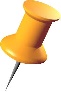 Nota 3repertorio nazionale dei titoli di istruzione e formazione e delle qualificazio-ni nazionali
Repertorio nazionale dei titoli di istruzione e formazione e delle qualificazioni nazionali
Il Repertorio nazionale è stato istituito in Italia con il Decreto Legislativo16 gennaio 2013, n. 13; l’art. 8 prevede che il Repertorio «costituisce il quadro di riferimento unitario per la certificazione delle competenze, attraverso la progressiva standardizzazione degli elementi essenziali, anche descrittivi, dei titoli di istruzione e formazione, ivi compresi quelli di istruzione e formazione professionale, e delle qualificazioni professionali attraverso la loro correlabilita' anche tramite un sistema condiviso di riconoscimento di crediti formativi in chiave europea».
Il repertorio nazionale è costituito da tutti i repertori dei titoli di istruzione e formazione, e delle qualificazioni professionali rilasciati in Italia da un Ente titolare o rilasciati in esito ad un contratto di Apprendistato.
Il Decreto indica quali Enti titolari: 
il Ministero dell'istruzione, dell'università e della ricerca;
le regioni e le province autonome di Trento e Bolzano;
il Ministero del lavoro e delle politiche sociali; 
il Ministero dello sviluppo economico;
le altre autorità competenti in materia di certificazione di competenze riferite a qualificazioni delle professioni regolamentate
dal sito INAPP
Istituto Nazionale per l’Analisi delle Politiche Pubbliche
segue
Nota 3repertorio nazionale dei titoli di istruzione e formazione e delle qualificazio-ni nazionali
Repertorio nazionale dei titoli di istruzione e formazione e delle qualificazioni nazionali
Il Repertorio nazionale, così come istituito dal Decreto Legislativo 13/2013, ricompone il sistema di qualificazioni rilasciate in Italia in riferimento ai seguenti sottoinsiemi:
Università; 
Scuola Secondaria; 
Istruzione e Formazione professionale; 
Quadro nazionale delle qualificazioni regionali; 
Apprendistato; 
Professioni.

In base alle indicazioni del Decreto, l’Inapp ha raccolto, a partire dal 2013 su mandato del Ministero del lavoro e delle Regioni, tutte le qualificazioni rilasciate nei diversi Repertori, ad eccezione del sottoinsieme di qualificazioni relative all’Università e alla Scuola Secondaria, per le quali Inapp è in attesa di un mandato esplicito da parte del Comitato Tecnico Nazionale (CTN). Il CTN, istituito ai sensi del Decreto Legislativo 13/2013, e presieduto dai rappresentanti del Ministero del lavoro e delle politiche sociali e del Ministero dell'istruzione dell'università e della ricerca, è composto da rappresentati di tutti gli enti pubblici titolari.
dal sito INAPP
Per consultare il QNQR:
https://atlantelavoro.inapp.org/atlante_repertori.php
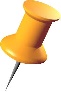